Тема: Способи перевірки дії додавання. Задачі, що містять 
збільшення числа на кілька одиниць
травня
             Класна робота
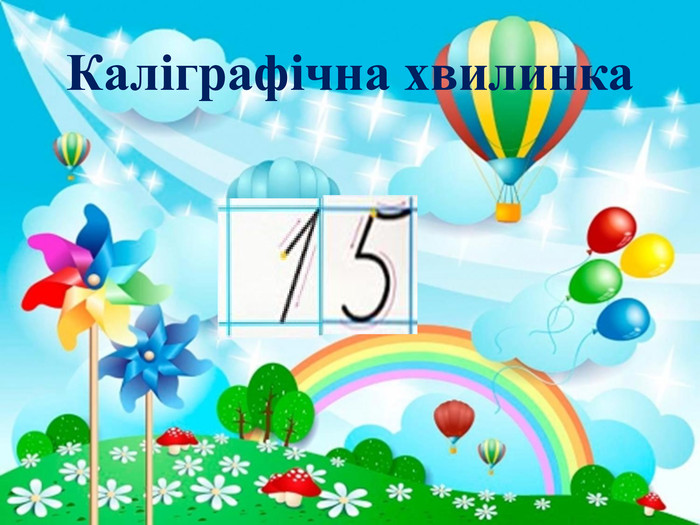 Порахуй
Робота з підручником
Задача  16
Периметр - 100 м
Довжина 1 сторони –15
Довжина 2 сторони- 24 м
Довжина 3 сторони- 35
Довжина 4 сторони –  ? м 
Задача 18
Було стрічки-?
Витратили – 7м і 8м
Залишилося -25 м
Самооцінка настрою
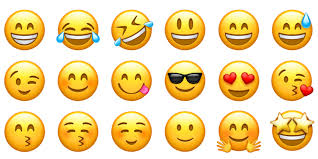 Дякую! 
До побачення!